St Peter’s Medical Centre
Christmas & New Year Opening Hours

Saturday 23rd December 2023 to Wednesday 26th December 2023. 
This surgery will be closed

We are open thereafter
Wednesday 27th December 2023 8am to 6:30pm
Thursday 28th  December 2023 8am to 6:30pm
Friday 29th  December 2023 8am to 6:30pm

Saturday 30th December 2023 to Monday 1st January 2024. 
This surgery will be closed 

This surgery will re-open after the Bank Holiday period on Tuesday 2nd January 2024 at 8am

Please call NHS 111 
for out of hours help and advice 
and 999 for any emergency
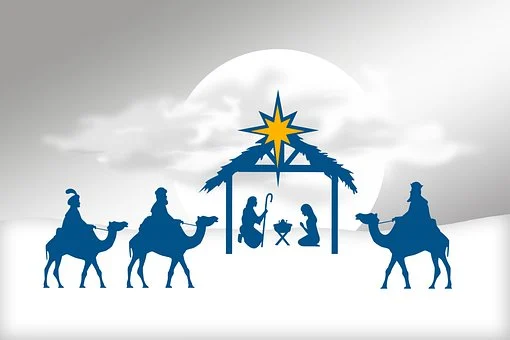